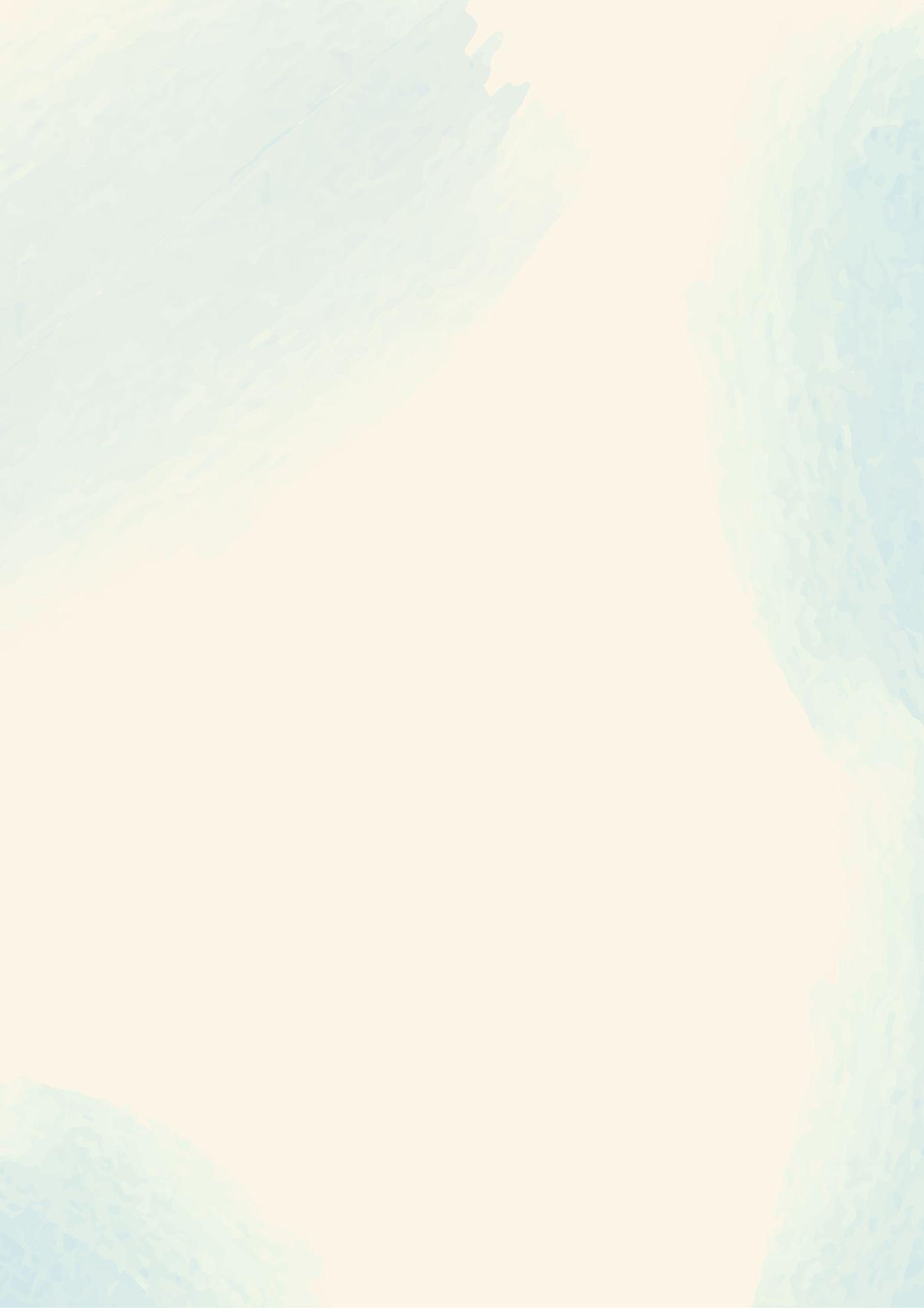 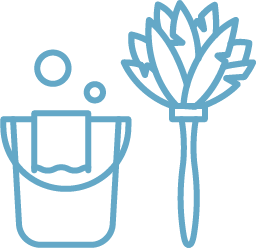 CLEANING SERVICES
HOUSE CLEANING
Studio . . . . . . . . . . . . . . . . . . . . . . . .  $50
1 Bedroom . . . . . . . . . . . . . . . . . . . . $60 
2 Bedroom . . . . . . . . . . . . . . . . . . . . $70
3 Bedroom . . . . . . . . . . . . . . . . . . . . $80
Additional Rooms . . . . . . . . . . . . . . $10
ADDITIONAL SERVICES
Polish Wood Surfaces . . . . . . . . . . $29
Clean Oven Interior  . . . . . . . . . . . . $39
Clean Fridge Interior  . . . . . . . . . . . $29
Clean Windows (Int)  . . . . . . . . . . . . $8
Clean Windows (Ext)  . . . . . . . . . . $10
Dusting Mini Blinds  . . . . . . . . . . . . $20
Laundry . . . . . . . . . . . . . . . . . . . . . . . $20
INITIAL or ONE TIME CLEANING
Studio . . . . . . . . . . . . . . . . .  . . . . . . $175
1 Bedroom  . . . . . . . . . . . . .  . . . . . $210
2 Bedroom  . . . . . . . . . . . . .  . . . . . $245
3 Bedroom  . . . . . . . . . . . . .  . . . . . $280
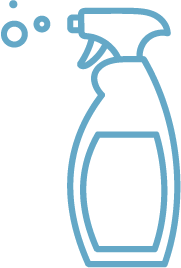